Отчет По НИРВалидация пучка нейтронов для бор-нейтронозахватной терапии
Верховод Г.Д
Научный руководитель: д.ф-м.н. C.Ю Таскаев.
Бор-нейтронозахватная терапия
БНЗТ- форма бинарной радиотерапии, использующая высокую способность бора поглощать тепловые нейтроны (сечение реакции 10B(n,)7Li для теплового нейтрона равно 3835 б) и локальность выделения энергии ядерной реакции
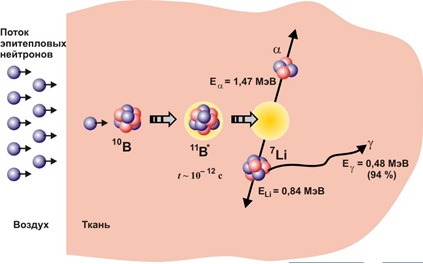 Измерение поглощенной дозы
В БНЗТ принято выделять четыре компоненты поглощенной дозы:
    1)Борная доза
    2) Доза тепловых нейтронов
    3)Доза быстрых нейтронов
    4) Доза γ-излучения
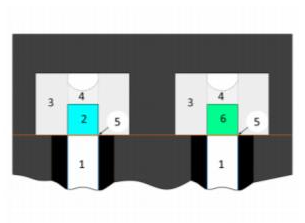 Схематическое изображение наконечника детектора
Измерение дозы эпитеплового пучка нейтронов
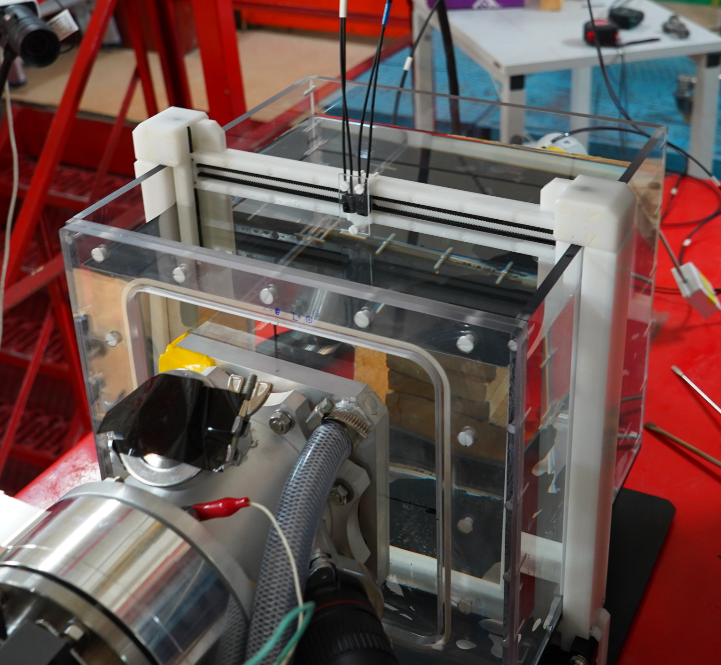 В  2021 году были проведены эксперименты по измерению пространственного распределения доз вдоль и поперечно оси распределения пучка с использованием водяного фантома.
Распределение дозы вдоль оси пучка
Распределение дозы перпендикулярно оси пучка
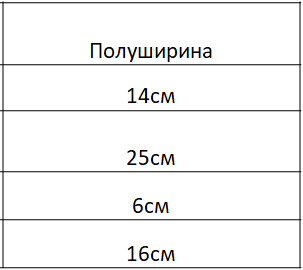 Калибровка борного сцинтиллятора
В ходе обсуждения результатов было принято решение о проведении эксперимента по калибровке борного сцинтиллятора для установление точного коэффициента перевода скорости счета детектора в борную дозу, а также сравнения теоретических данных с экспериментальными.
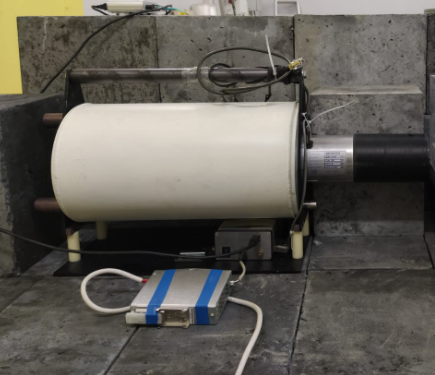 Результаты работы за осенний семестр
Verification of a beam of epithermal neutrons for boron-neutron capture therapy. Proc. of the XXVII Russian Particle Accelerator Conference, Alushta, Russia, September 26th - October 2st, 2021, MOPSA47.

Evaluation of depth-dose profiles in a water phantom at the BNCT facility at BINP. JINST 16 (2021) P10016.

Подготовлен план по калибровке борного датчика. Эксперимент будет поставлен в первом квартале 2022 года.
Спасибо за внимание